Silogismo
* Es una   forma de razonamiento deductivo que consta  de dos proposiciones como premisas y otra de  conclusión siendo la ultima una inferencia  necesariamente deductiva de las otra dos premisas .
Fue formulado por primera vez por ARISTOTELES en
su obra lógica recopilado el  ORGANON.
f
Todo	médico es cirujano.
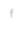 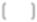 Todo dermatólogo es médico.
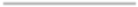 Todo dermatólogo es cirujano.
ELEMENTOS DEL SILOGISMO
ANTECEDENTE: DOS PREMISAS
PREMISA MAYOR: En la que se encuentra el  termino mayor, que es el predicado de la  conclusion,que se presenta como P.
PREMISA MENOR: En la que se encuentra el  termino menor, que es el sujeto	de la conclusión,  que se presenta como s.
CONSECUENTE:UNA CONCLUSION
En la que se	establece la relación	entre el termino
s	y el termino P.
TÉRMINOS
TÉRMINO MAYOR.- Es el predicado de la  conclusión. La premisa en la que se encuentra se  llama premisa mayor. Se representa como P.

TÉRMINO MENOR .- Es el sujeto de la conclusión. La  premisa en la que se encuentra se llama premisa menor. Se presenta como S.

TÉRMINO MEDIO Que sirve	de	comparación y no  puede estar en la conclusión. Se presentan como M.
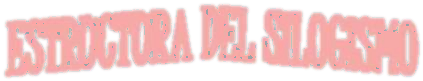 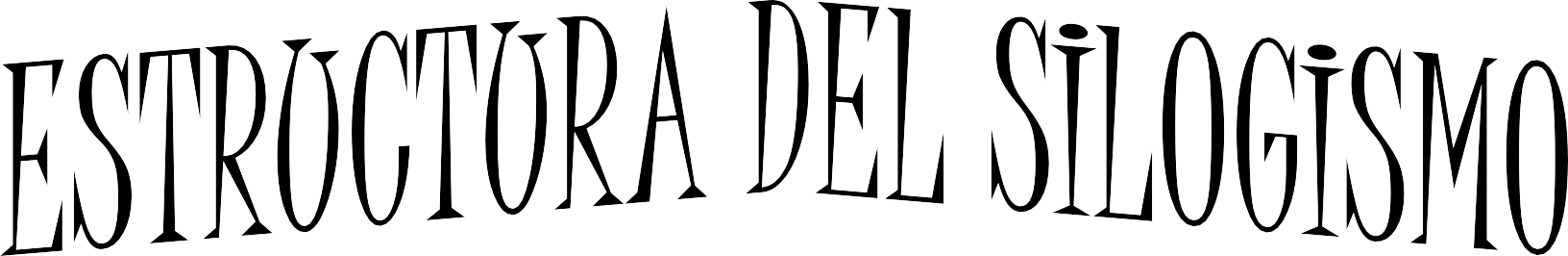 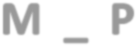 PREMISA MAYOR
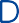 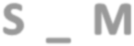 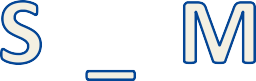 PREMISA	MENOR
CONCLUSIÓN
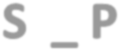 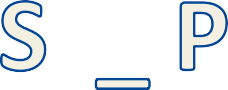 P: TÉRMINO MAYOR  S: TÉRMINO MENOR  M: TÉRMINO MEDIO
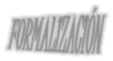 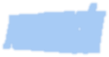 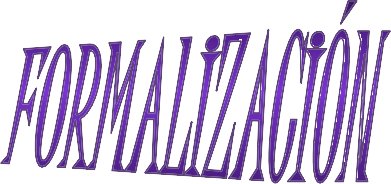 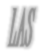 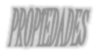 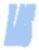 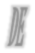 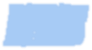 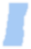 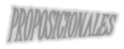 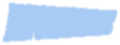 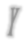 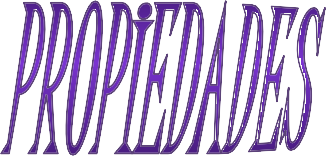 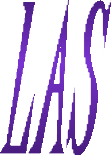 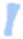 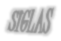 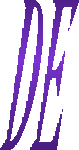 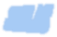 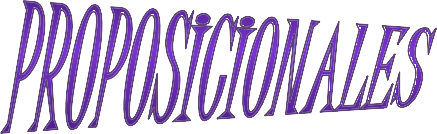 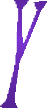 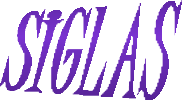 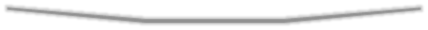 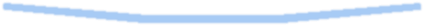 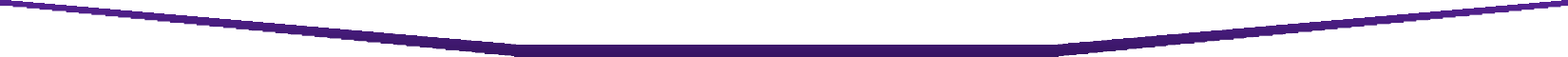 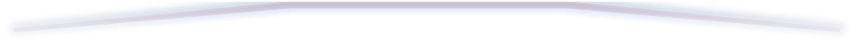 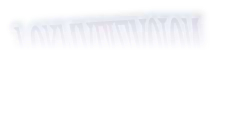 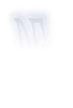 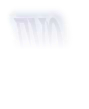 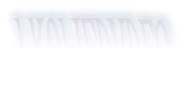 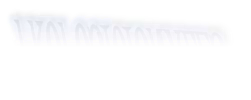 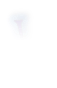 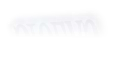 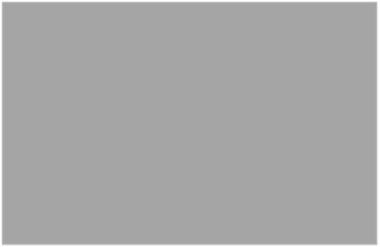 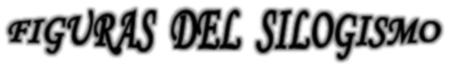 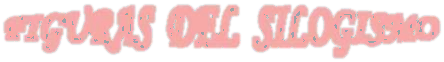 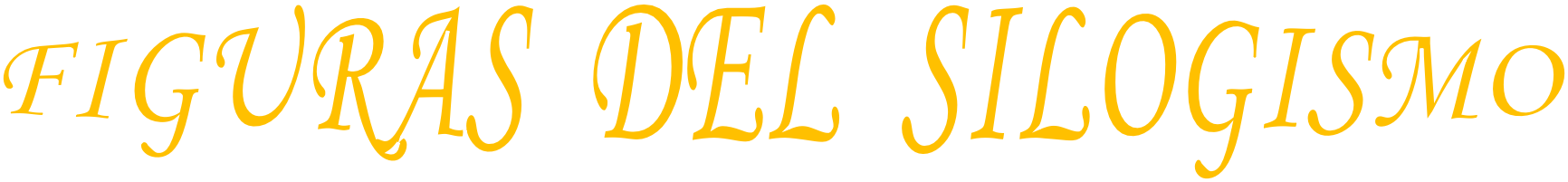 1°		2°	3°  FIGURA	FIGURA	FIGURA
4°  FIGURA
TERMINOS
M	P	P	M	M	P

S	M	S	M	M	S
S	P	S	P	S	P
P	M

M	S
S	P
PREMISA  MAYOR
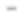 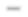 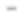 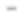 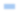 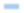 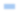 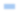 PREMISA
MENOR
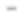 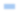 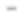 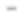 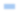 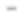 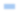 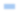 CONCLUSIO  N
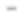 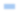 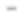 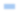 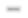 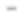 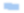 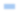 MODO DE SILOGISMOS
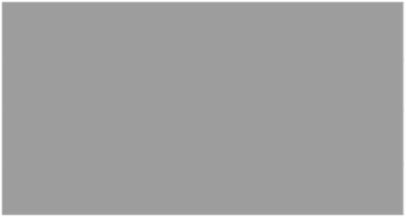 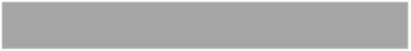 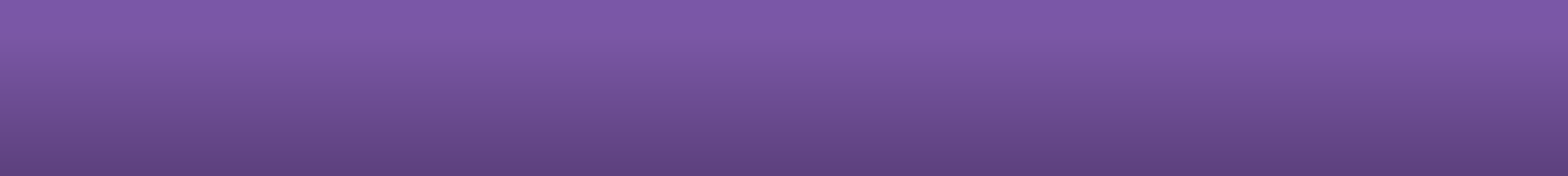 AAI,AEE,IAI,EAO,EIO
BAMALIP,CAMENES,DIMATI  S,FESAPO,FRESISON,AEO
Cuarta figura
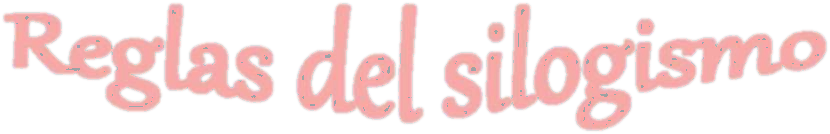 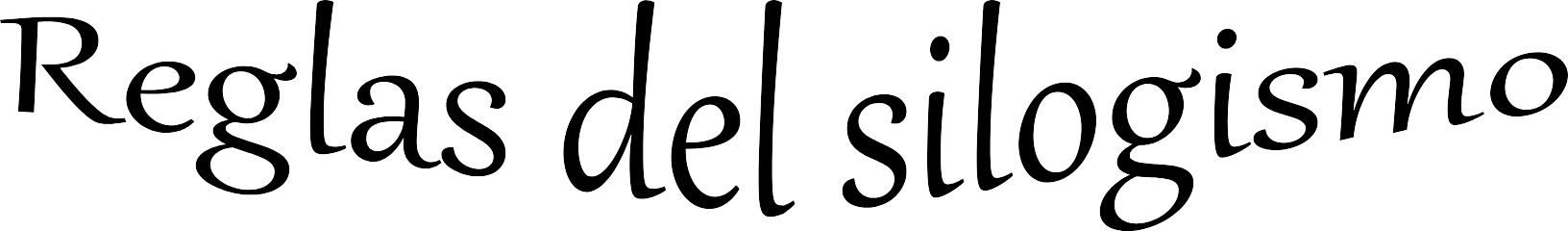 El silogismo debe contener solamente tres términos (mayor, medio y menor),  cada uno de ellos utilizado en un mismo sentido en un razonamiento.
El término MEDIO debe estar contenido solo en las dos premisas , jamás en la
conclusión.
El término MEDIO debe estar distribuido por lo menos en una de las premisas. 
En la CONCLUSIÓN no puede haber ningún término distinto que no esta en  las premisas.
De dos premisas afirmativas no se puede deducir una CONCLUSION negativa.
De dos premisas negativas, nada se concluye
La conclusión sigue siempre al premisa más débil (particular o negativo).  
De dos premisas particulares nada se concluye.